Math Advising
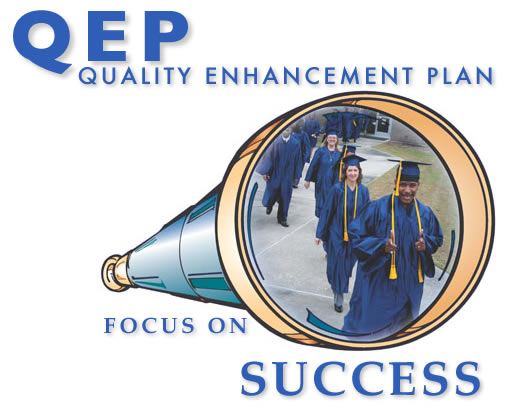 Advising Professional Development
PCC Advising Moodle Site
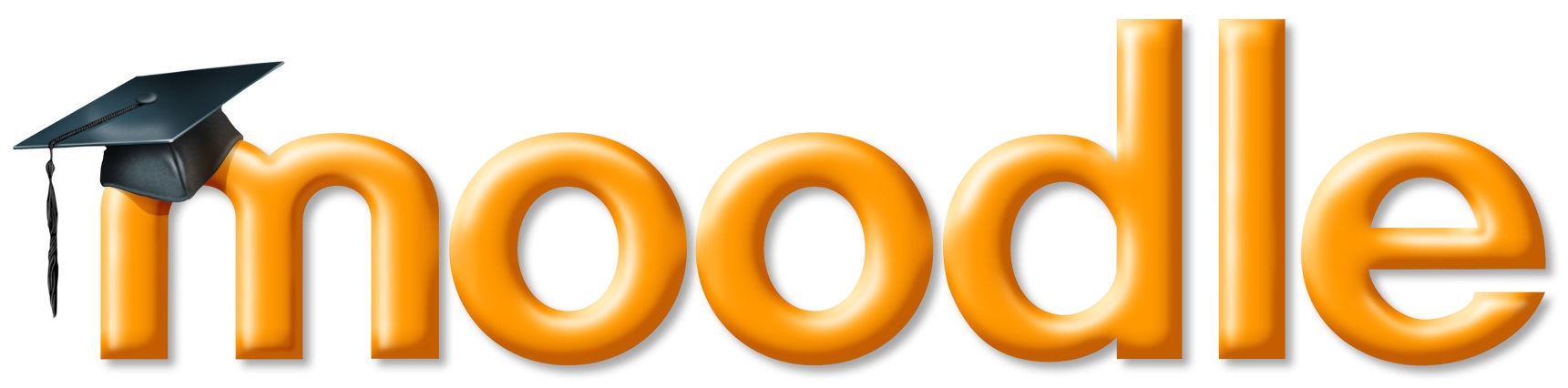 Advising For Math
Programs at PCC require different math courses to fulfill the degree math requirement.
In order to help the student fulfill their educational goals, talk to them about their plans.
Do you only desire a 2 year degree or do you plan to pursue a 4 year degree or higher at some point?
This question is important because it will help you advise the student which math course would best meet their educational goals.
For example, if an EDU student only wants the 2 year degree, I advise them to take either MAT 110 or 143.  If they plan to pursue a higher degree, I advise them to take MAT 171.
Math and college transfer:
MAT 110 is not transferable to a four year college/university.
MAT 143 & 152 are transferable, but some university programs do not prefer it. MAT 152 is typically more transferable than MAT 143.
MAT 171 is transferable and preferred by many more university programs than MAT 143 & 152.
When dealing with a transfer student, check with each individual College/University program to find out more about which transferable community college math they prefer.
Math Courses with DMA Requirements
Other Math Courses Requirements
Reading Math Placement Test Scores (DMA)
New students with no math transfer credit or placement test scores must take the Math Placement Test:
This process will help you to determine which math courses the student can and cannot be placed into.
Each MAT course requires certain DMA pre-requisites.  Some also require DRE pre-requisites as well.
To see which DMA modules the student did or did not pass, check TSUM in the Datatel Colleague System.
You can also look at the STAC screen in the Datatel Colleague System.
Look for this information at the top of the first page.
Old Developmental Math Courses
Current students and students who may have attended community college in the past, may have taken and passed old developmental math courses (MAT 060, 070, & 080).
In order for these courses to be counted toward current math course requirements, they must be no older than five years, based on the current semester you are registering the student.
For example, a course taken Fall 2012 is okay to use for Fall 2017.  A Fall 2009 course would be too old to use.
MAT Acceptance Chart
Note:  MAT 060, 070, & 080 can be no older than 5 years at time of registration.  
Beyond 5 years, they will not be accepted.  As of the fall semester of 2018, no MAT 060, 070, or 080 will be accepted.
Old Math Placement Test Scores
Current students and students who may have attended community college in the past, may have taken the Compass Math Placement Test to determine their Pre-algebra and Algebra skills.
In order for these scores to be used for math course placement, they must be no older than five years, based on the current semester you are registering the student.
For example, a test taken Fall 2012 is okay to use for Fall 2017.  A Fall 2009 test would be too old to use.
Note 1:  MAT 143 and 152 have a DRE 098 pre-requisite.  
The old math placement score will only fulfill half of the pre-requisite requirements.  
The DRE 098 requirement must be met or exceeded in order for placement in these two math courses.
Note 2:  MAT 161 is no longer taught in the NCCC system and has been replaced by MAT 171.  
If a student has taken and passed MAT 161 in the past, you can substitute it for MAT 171 by filling out the course substitution form and turning it in to the college registrar.
TSUM-Test Summary Page
This is the page to use when looking up Placement Test Scores in the Datatel Colleague System.
Look over the next two slides for helpful information.
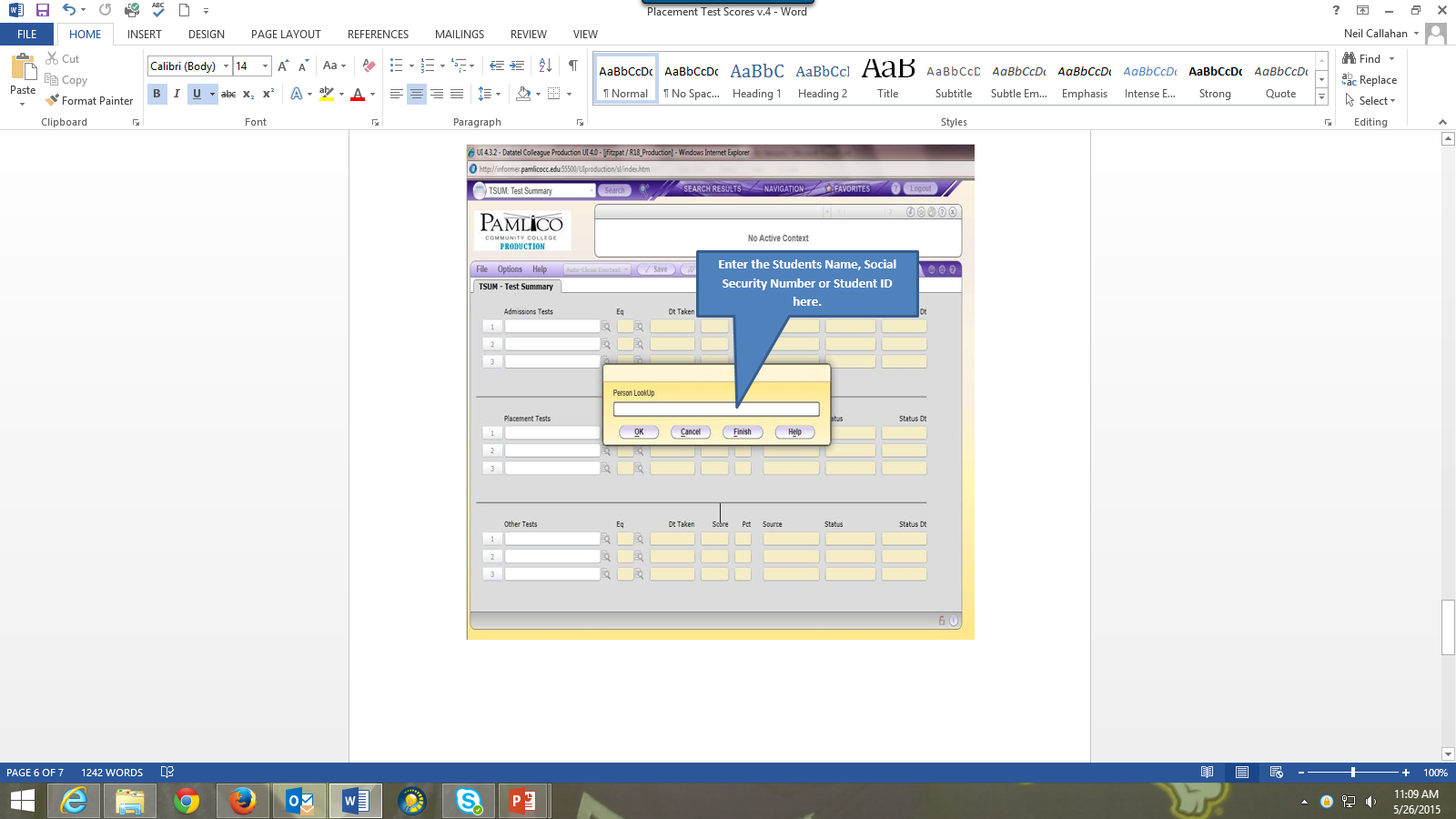 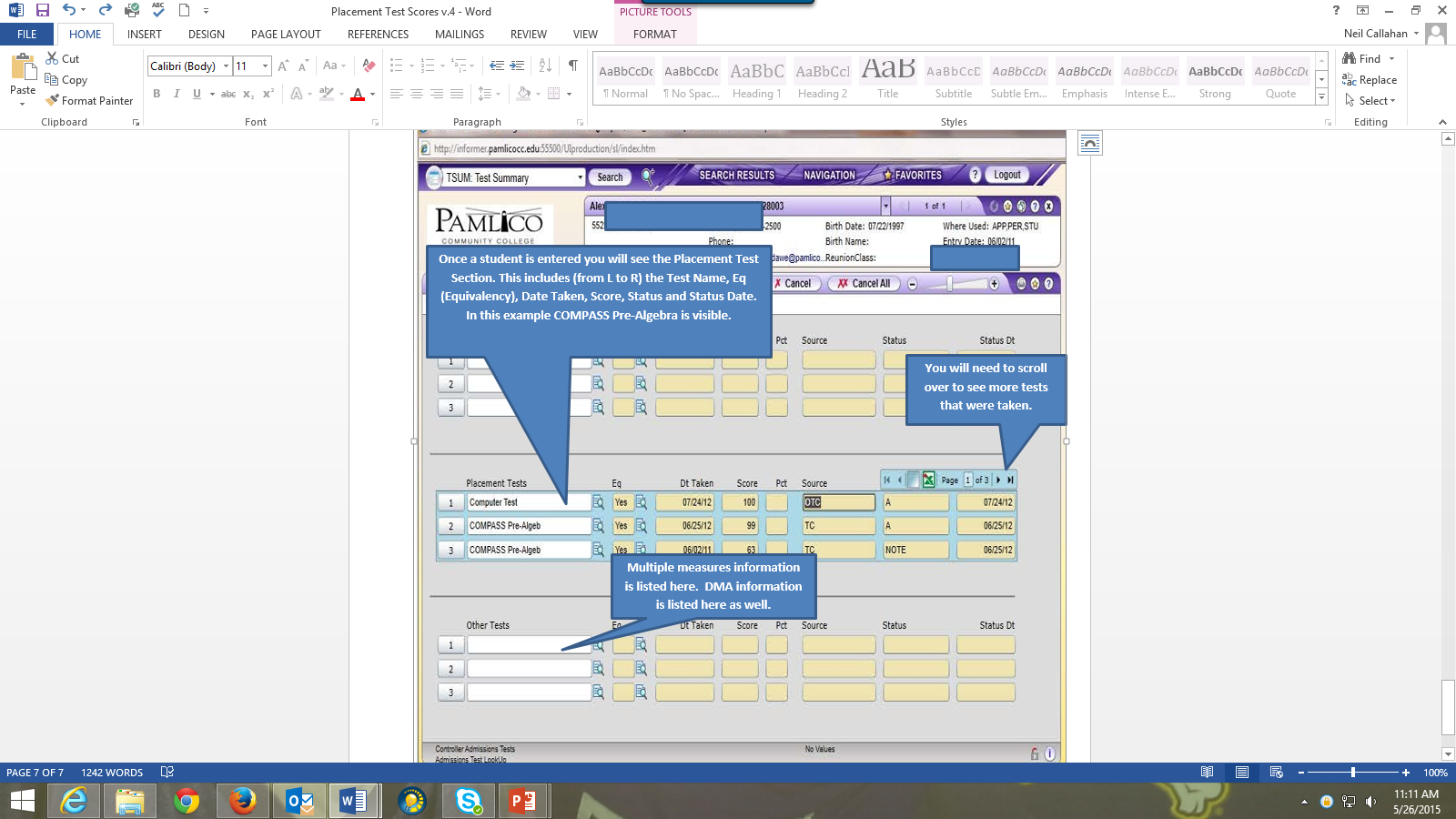 Questions?
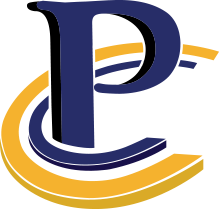